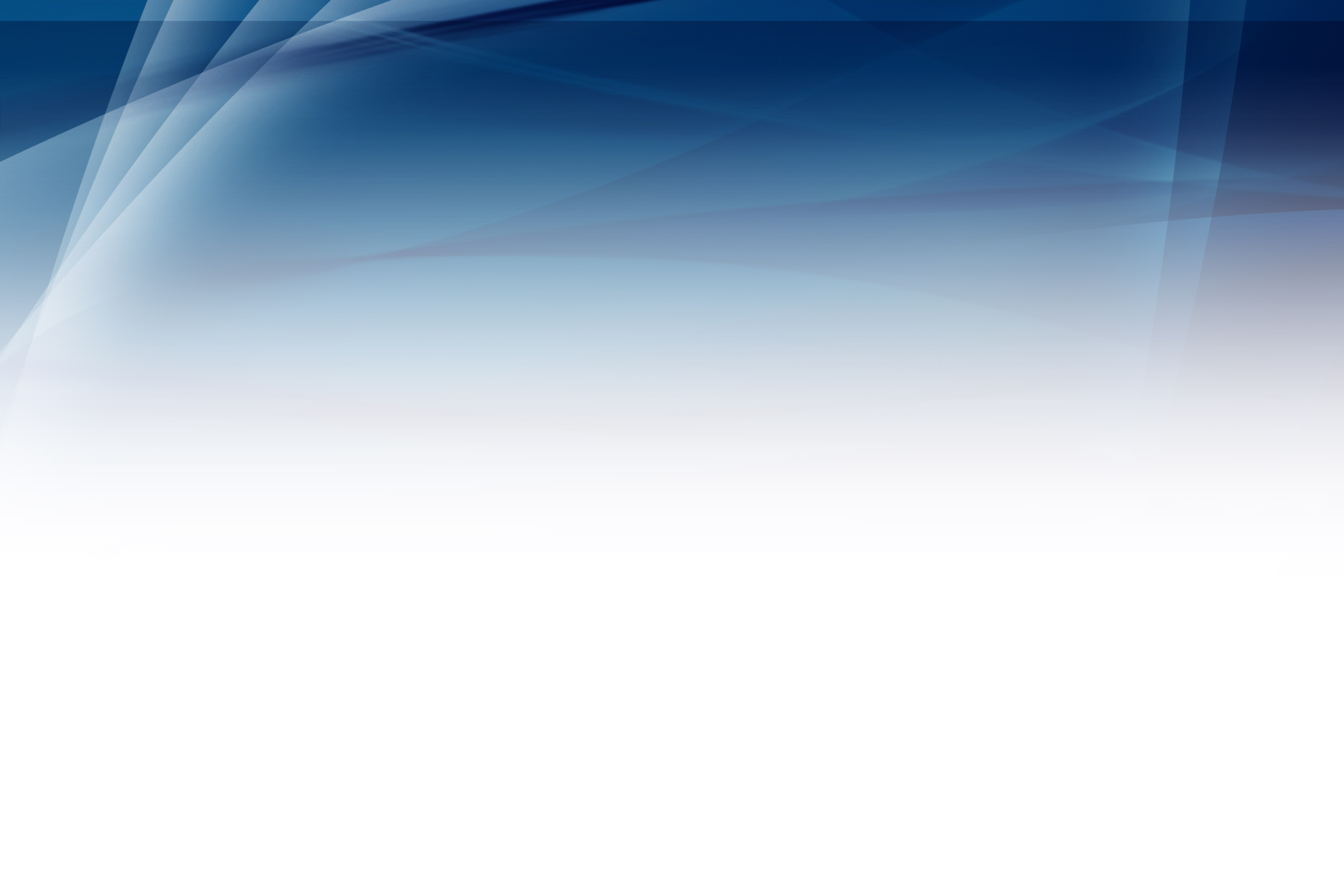 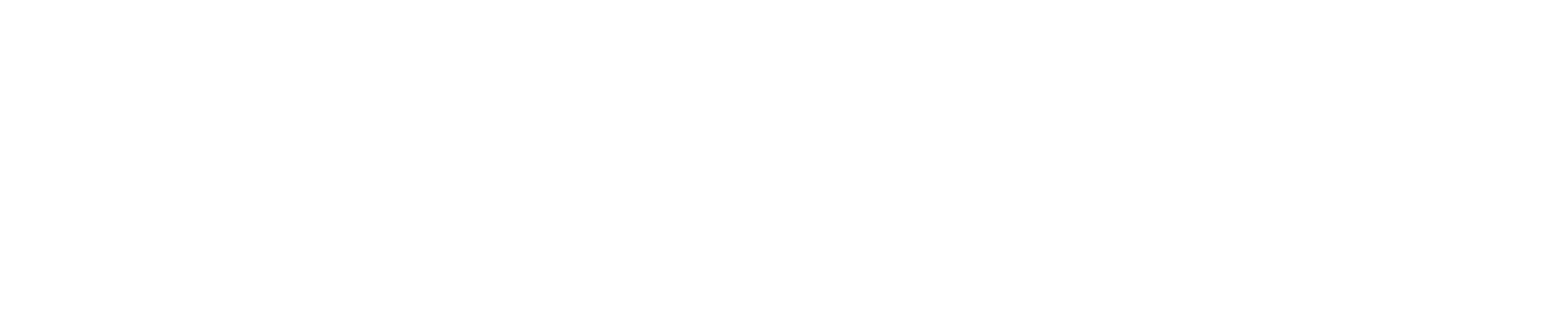 Utilization of Benzene Chromosomal Biomarkers by US Courts in Adjudicating Causation
Gary E. Marchant, Ph.D., J.D., MPP, Center for Law, Science & Innovation, Sandra Day O’Connor College of Law, ASU
Plaintiffs vs. Defendants
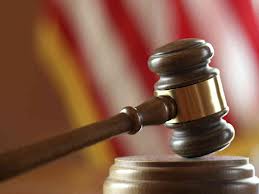 Genetic Biomarkers in Toxic Tort Litigation
Genetic biomarkers having growing potential use in toxic tort cases

Relevant biomarkers: 
● Chromosomal aberrations,
● Mutational spectra
● DNA adducts
● Susceptibility variants
● Gene expression patterns

Potential applications:
●   Exposure analysis
●  Causation (general and specific)
●  Duty
●  Damages
●  Latent injury claims (increased risk, medical monitoring, fear of cancer)
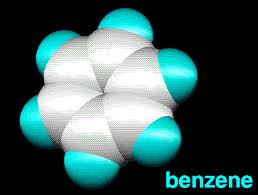 Judges vs. Juries
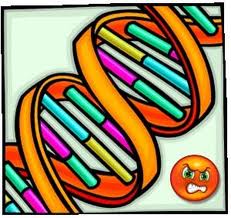 Study Objective and Methods
Conclusions 

•  Judicial system producing inconsistent results with similar evidence
• Both plaintiffs and defendants use biomarkers in appropriate cases with mixed results
•  Juries more  favorable than judges
Objective:  

Case study of use of genetic biomarkers in toxic tort cases: Chromosomal aberrations in cases involving benzene exposure

Methods and Data Set:

●  Westlaw database search identifies 13 cases in which plaintiffs allege benzene caused leukemia (or leukemia-related disease) and in which plaintiff or defense expert(s) support causation opinion with claim that specific chromosomal aberration is characteristic of benzene exposure
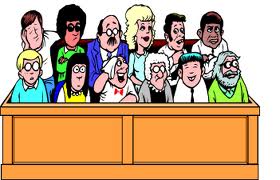 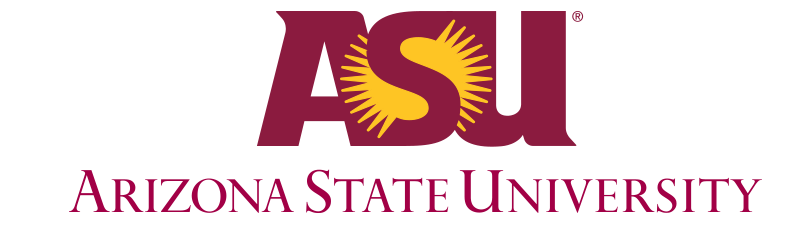 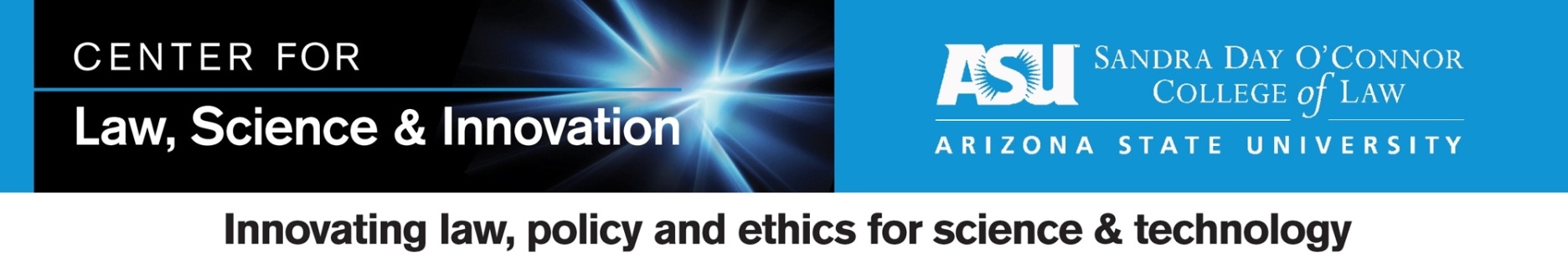 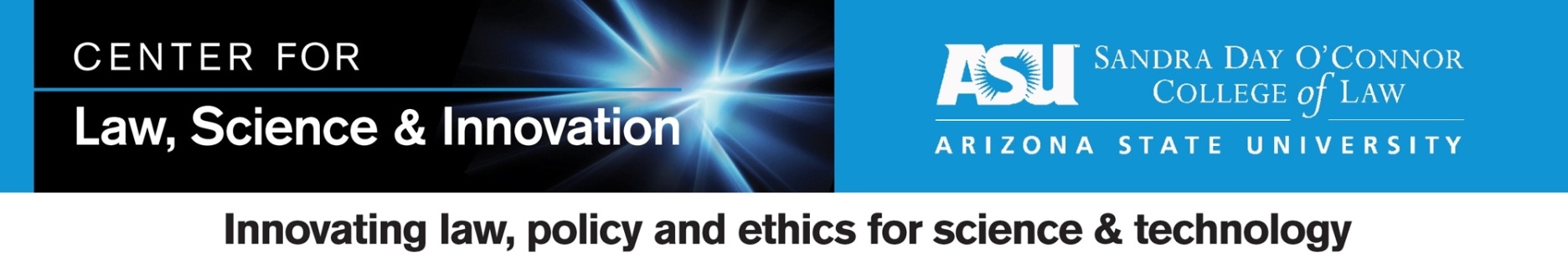